Towards an Extensible Modelingand Validation Framework for SDL-UML
Agenda
Introduction
Overview of SU-MoVal
OCL-based Model Validation
QVT-based Transformations
Demo of SU-MoVal
Conclusion and Future Work
30. September 2014
SAM-2014, Alexander Kraas
2
1. Introduction
Current situation:
A small number of tools supporting the combined use of SDL and UML.
UML diagrams are translated to the concrete syntax of SDL.
No support for a dedicated action language.

Latest edition of Z.109:
Stereotypes for structural and behavioral modeling.
Particular action language resting on a set of metaclasses.
Concrete syntax for textual specification.

Objective of SU-MoVal:
Prototypical implementation of the latest edition of Z.109.
30. September 2014
SAM-2014, Alexander Kraas
3
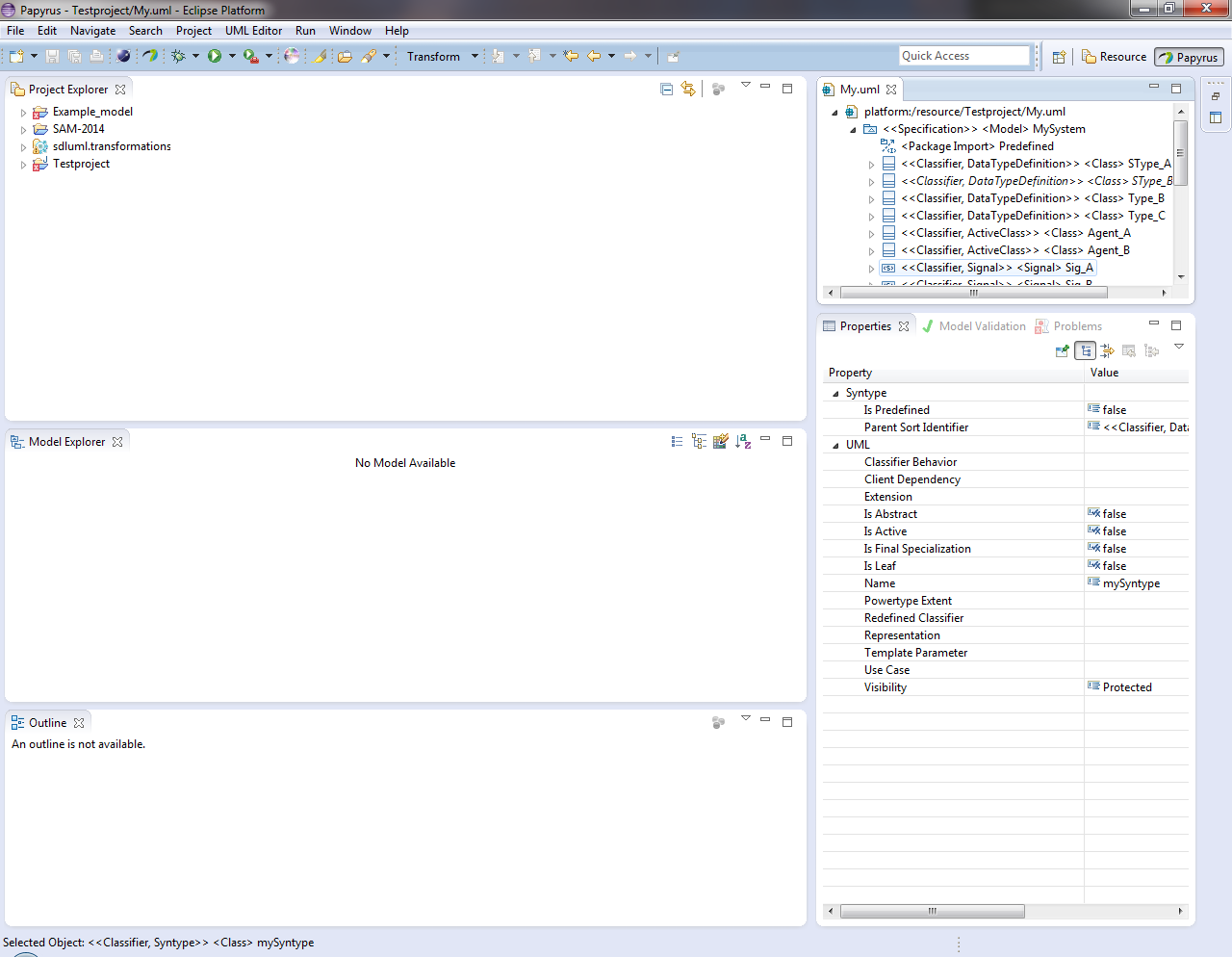 UML Tree Editor
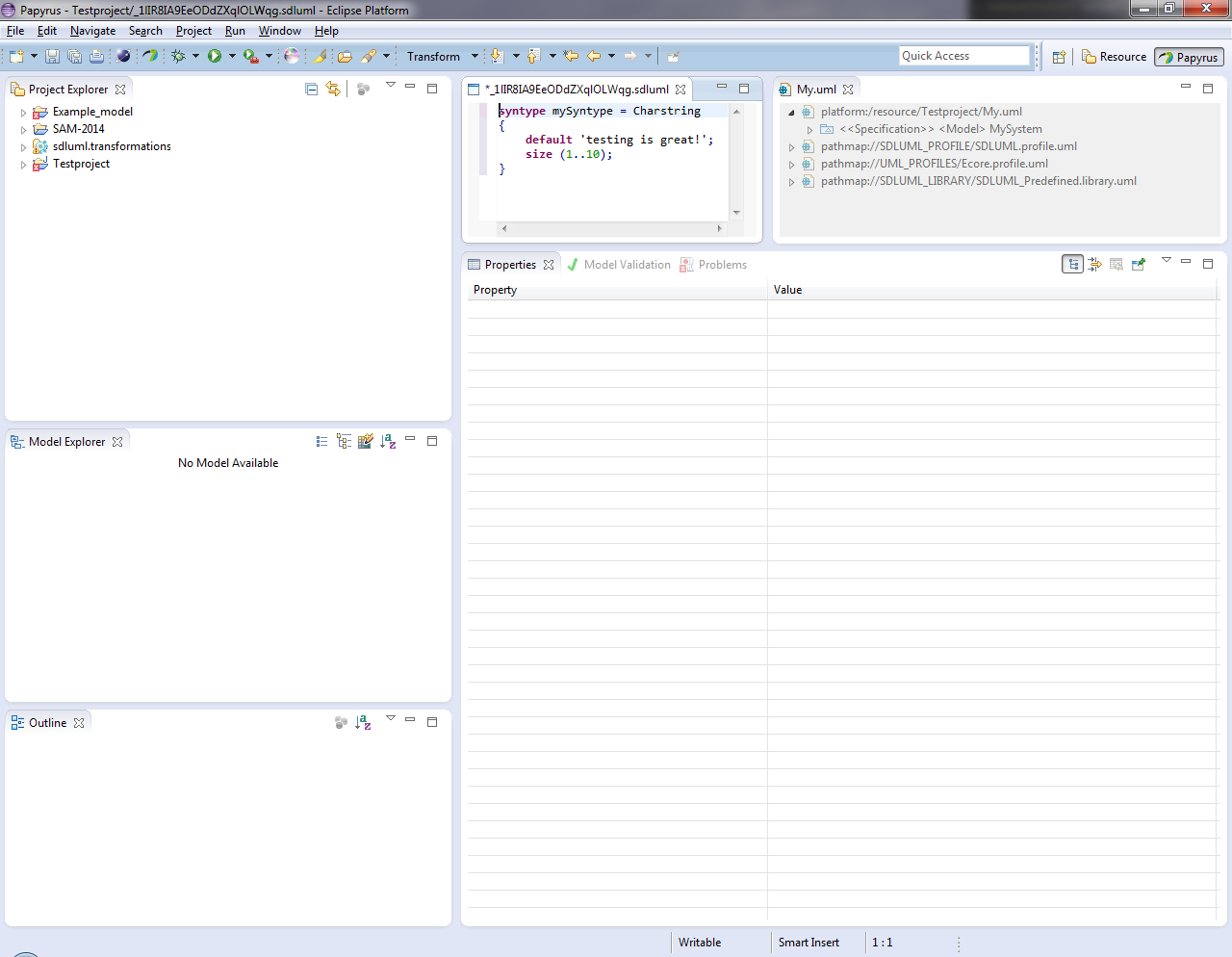 QVTo
Transformations
Model
Repository
Textual Notation Editor
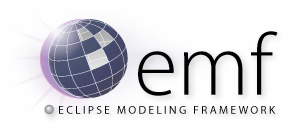 Spoofax
OCL Validation
2. Overview of SU-MoValComponents of the Framework
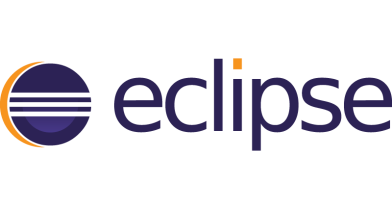 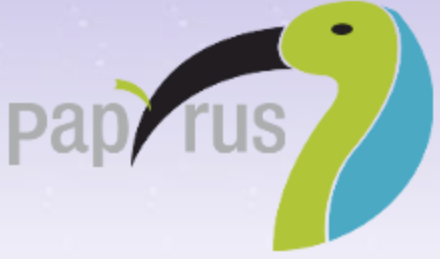 30. September 2014
SAM-2014, Alexander Kraas
4
Graphical UML Editor
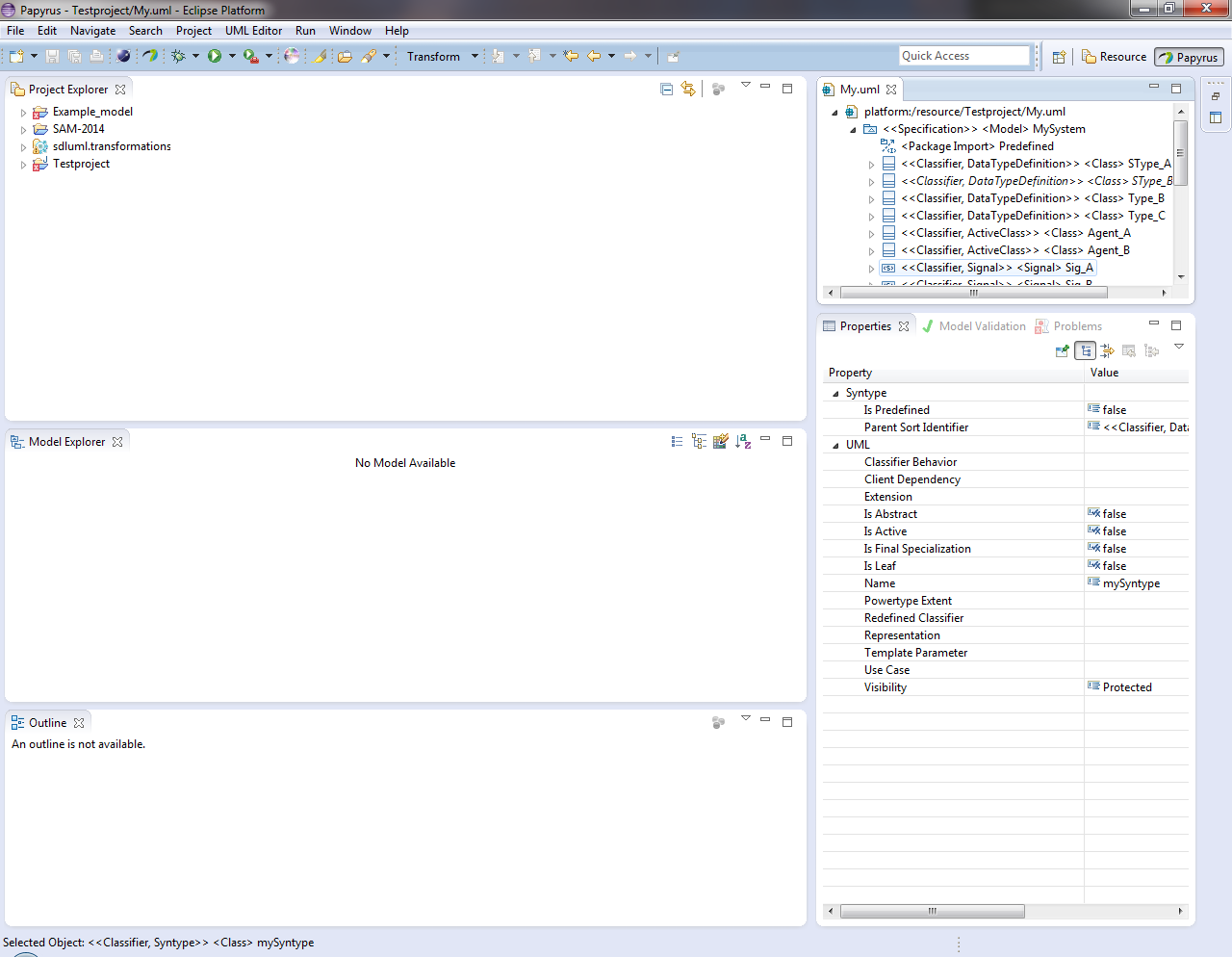 UML Tree Editor
2. Overview of SU-MoValThe Graphical Editors
Central component for:
Modeling
Application of stereotypes
Invoking the textual editor
Verification of defined constraints
Modeling of structural SDL-UML diagrams.
Further integrations of other features are planed.
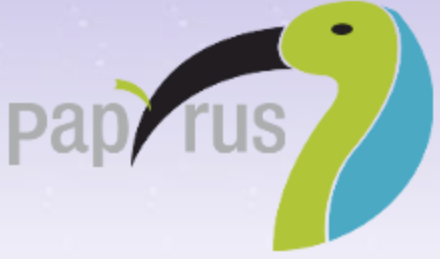 Graphical UML Editor
30. September 2014
SAM-2014, Alexander Kraas
5
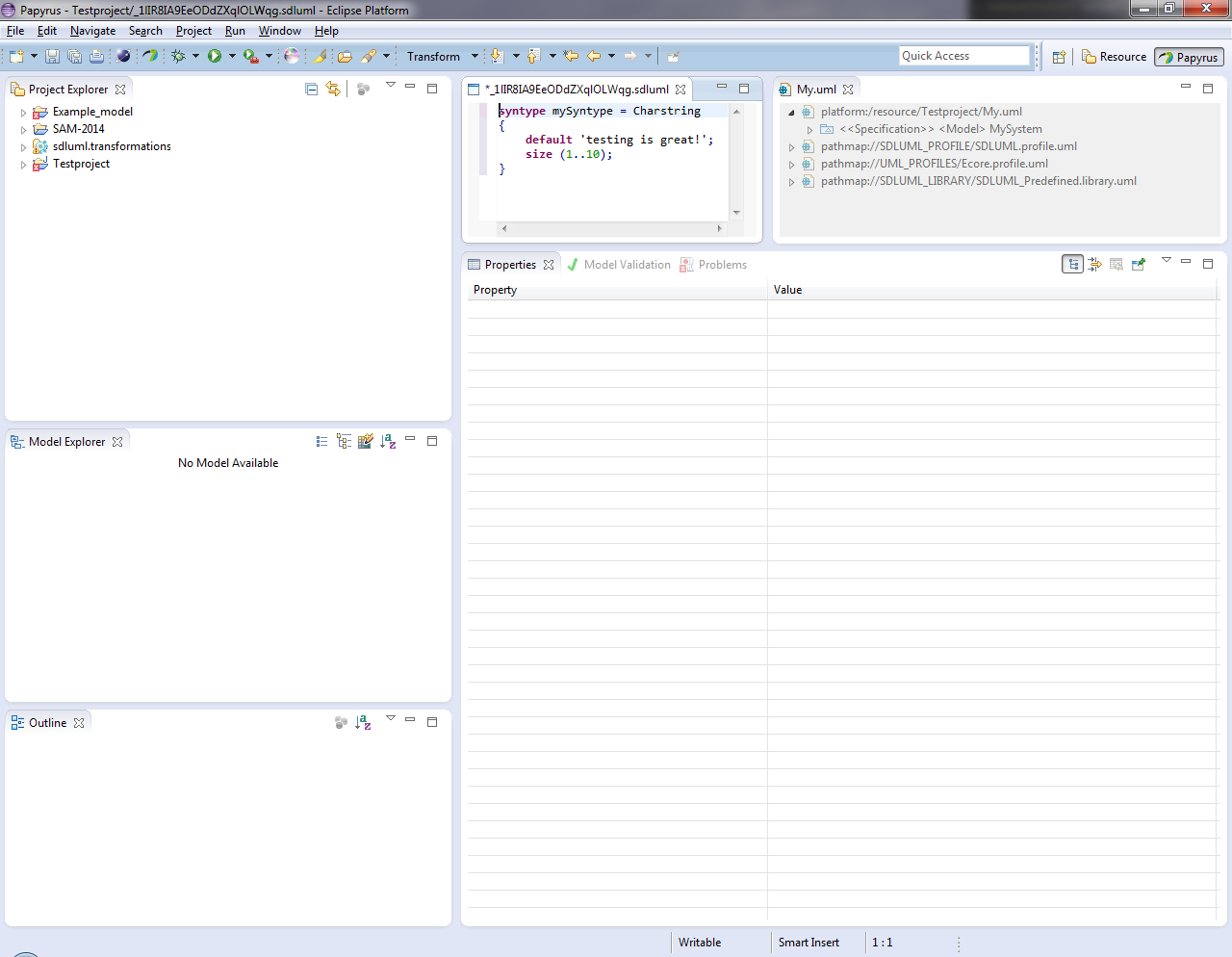 Textual Notation Editor
Spoofax
2. Overview of SU-MoValThe Textual Editor
Editor is generated with the Spoofax language workbench.
Support for a subset of the concrete syntax of SDL-2010.
Currently supported features:
Syntax highlighting
Syntax validation
Disambiguation
Features on the roadmap:
Syntax completion
Additional syntax validation rules
30. September 2014
SAM-2014, Alexander Kraas
6
3. OCL-based Model Validation
Challenges:
Z.109 defines 339 constraints in natural language
High complexity of some constraints
Solution:
Implementation in terms of OCL constraints
Reduction of complexity with OCL helper operations
Example Constraint:
’If the owner of an «Operation» is a «DataTypeDefinition», the method associated with the «Operation» shall be an «Activity».’
(self.isDataTypeMethod() or self.isDataTypeOperator())
implies base_Operation.method
->forAll(isStereotypedBy(’SDLUML::Activity’))
30. September 2014
SAM-2014, Alexander Kraas
7
4. QVT-based TransformationsGeneral Aspects
The QVT Operational component (QVTo) of Eclipse is used for:
Transformation models for data types
Expansion of short-hand notations
Name resolution
Mapping of concrete syntax to SDL-UML elements

Realization:
Two transformation chains
Transformations implemented as in-place and model-to-model transformations
Patched version of QVTo for running pre-compiled transformations
30. September 2014
SAM-2014, Alexander Kraas
8
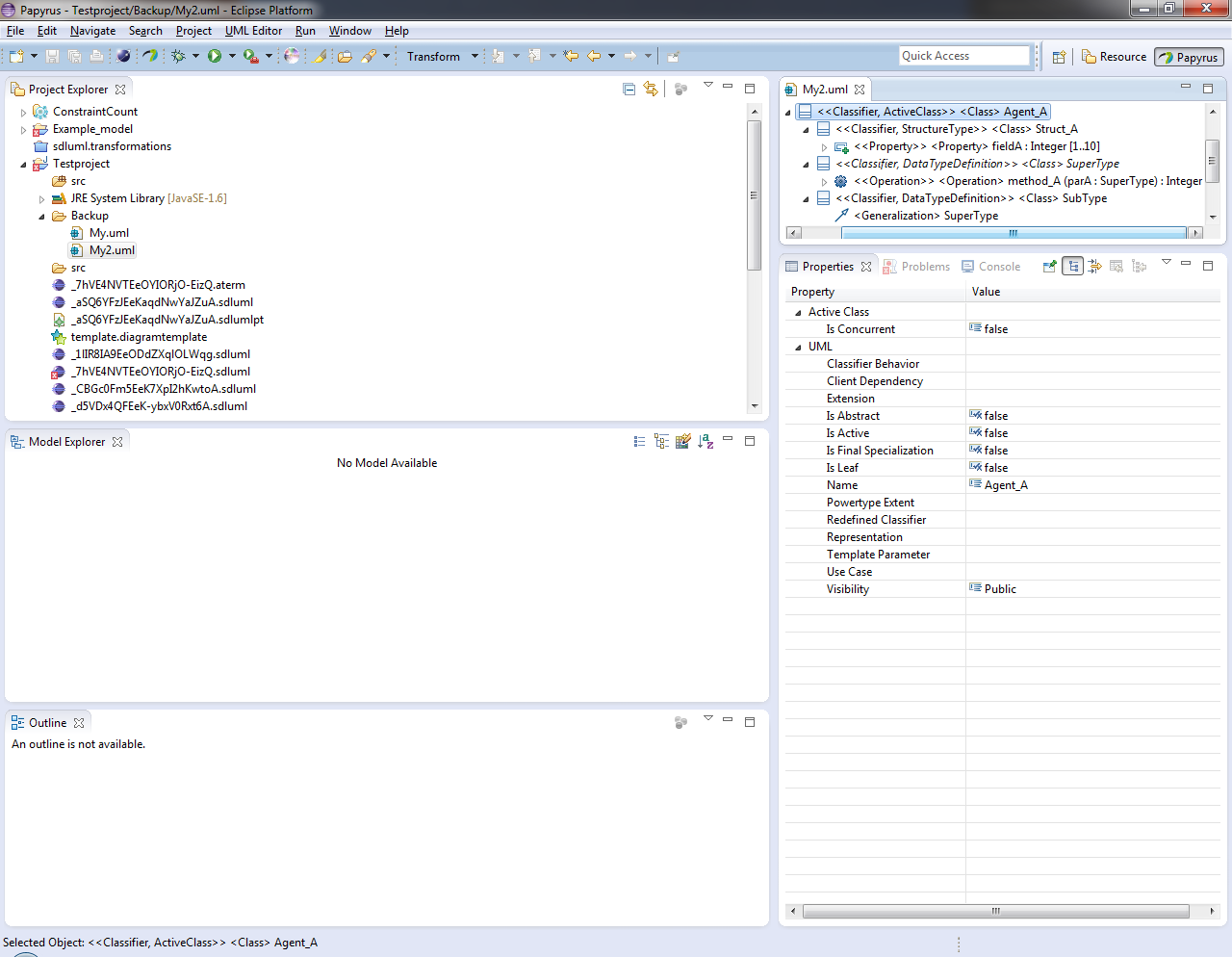 4. QVT-based TransformationsData Type Transformations
T1
T2
T3
Generic and implicit data type operations
Multi-valued properties
Definition of inherited operations
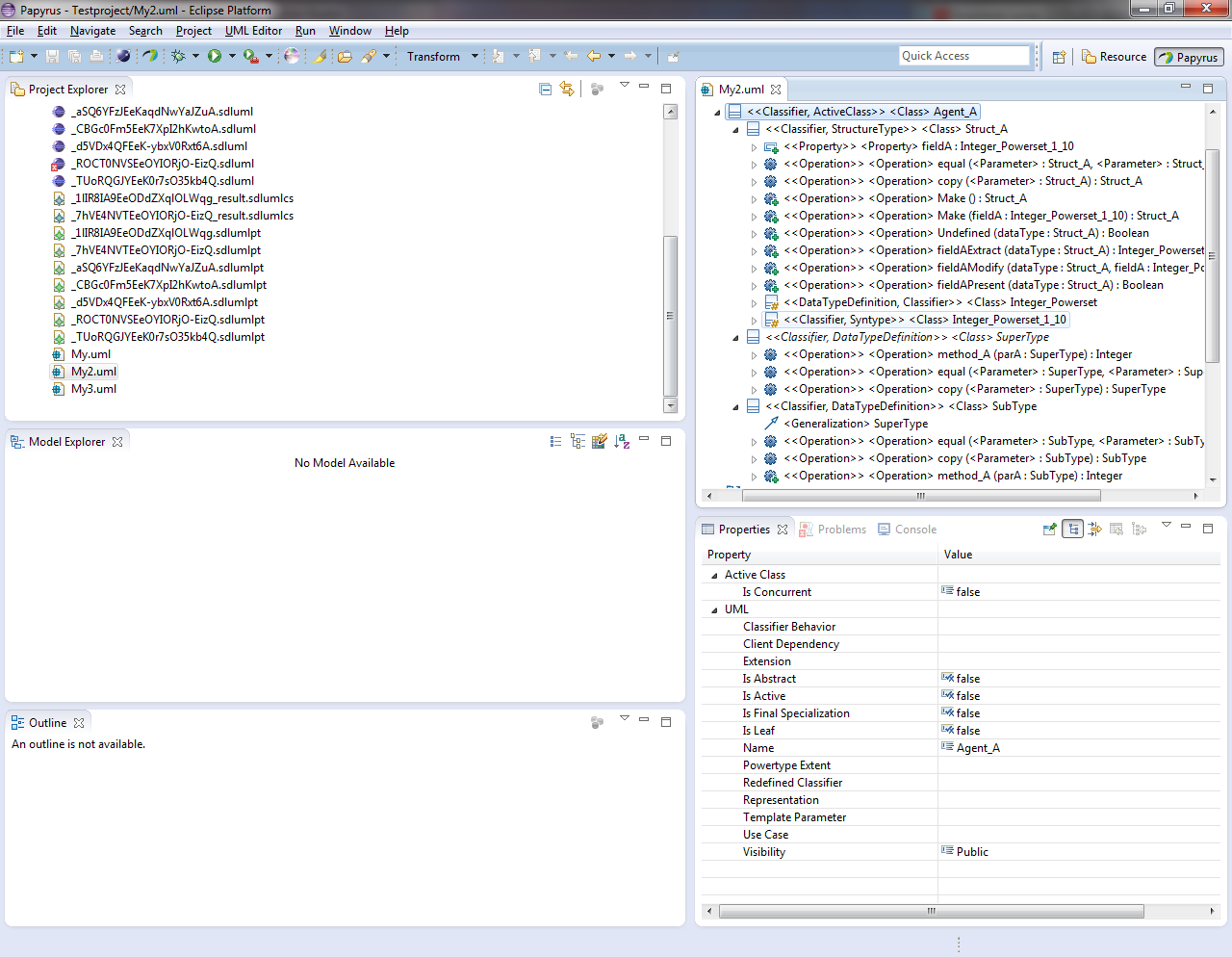 T2
T1
T2
T3
30. September 2014
SAM-2014, Alexander Kraas
9
Name resolution
4. QVT-based TransformationsTextual Notation -> SDL-UML
SU
SU
SU
SU
Mapping to SDL-UML
Name resolution
Infix operators to operator applications
Extended
variables
Extended primary expressions
CS5
CS1
CS4
CS5
Method applications
CS1
CS2
CS3
T6
T7
T8
T4
T5
T4
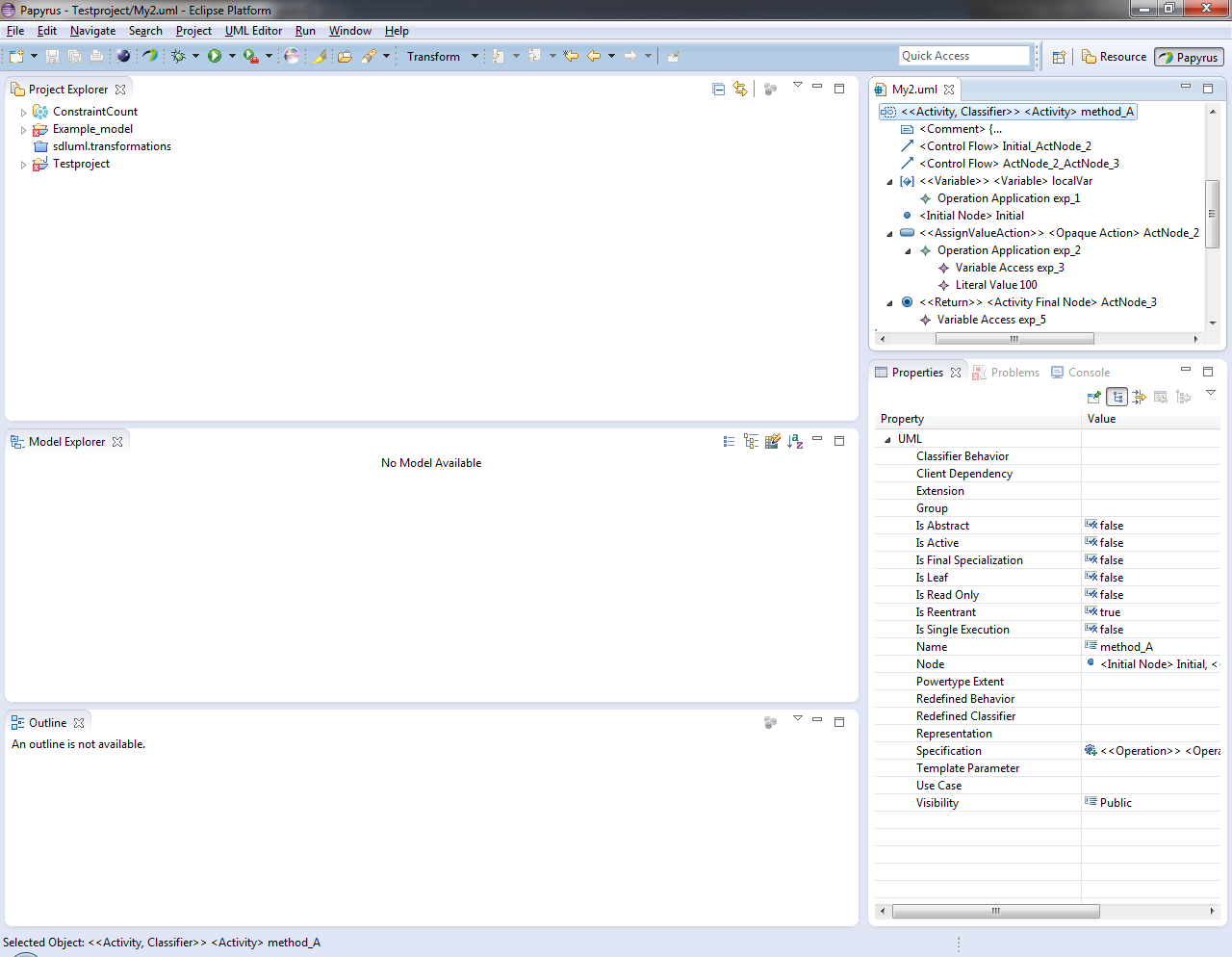 SU
CS1
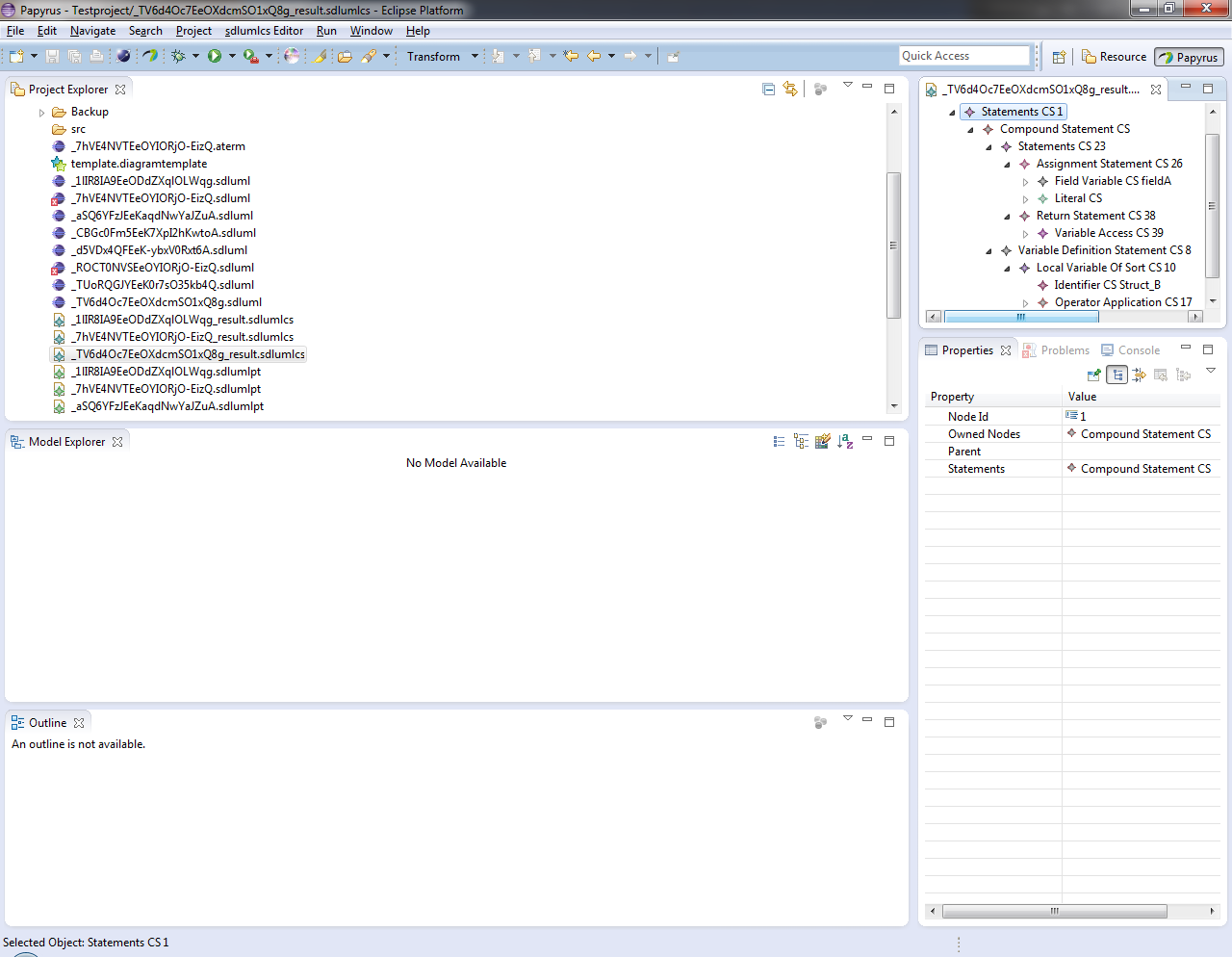 T9
SU
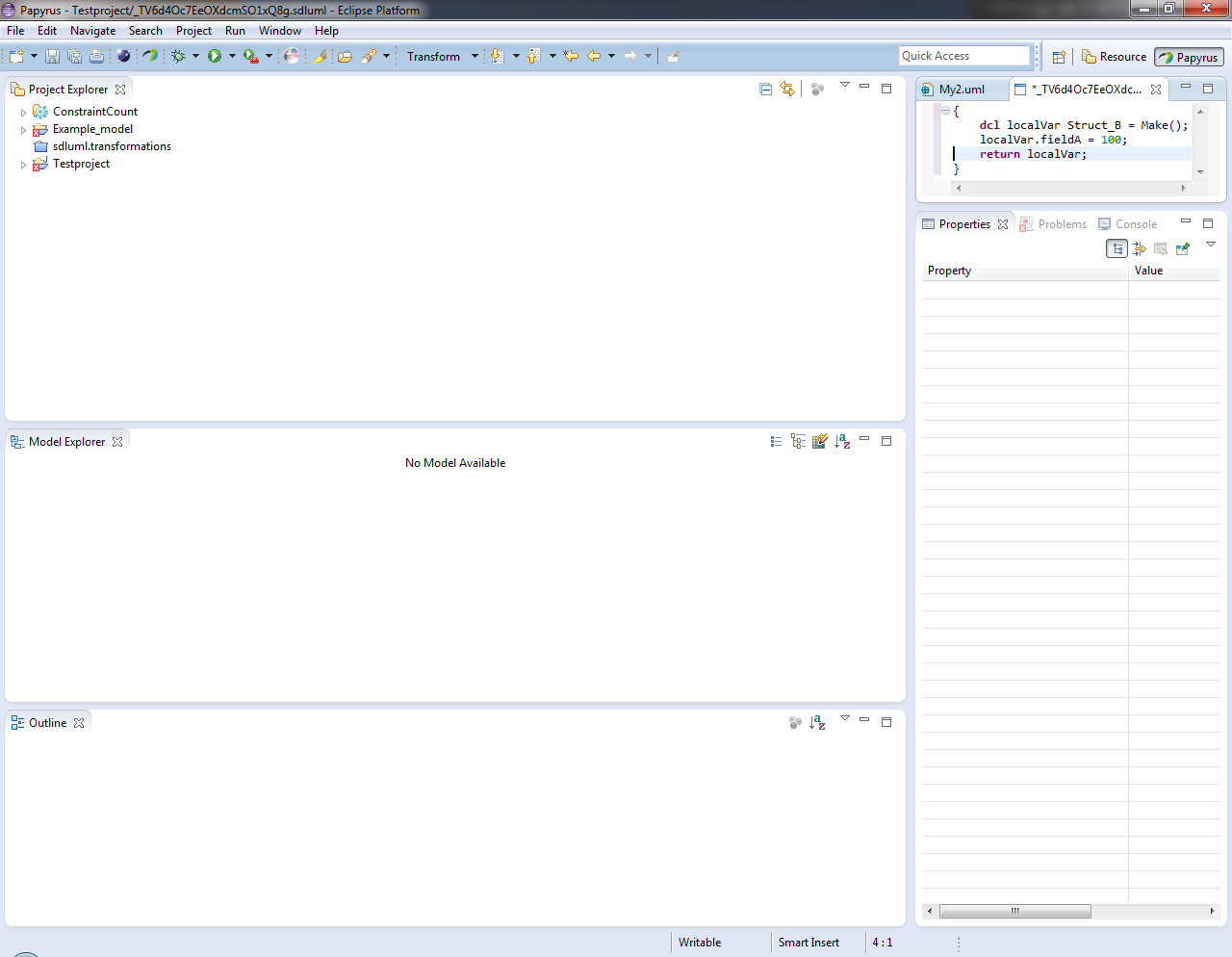 30. September 2014
SAM-2014, Alexander Kraas
10
5. Demo of SU-MoVal
Video
30. September 2014
SAM-2014, Alexander Kraas
11
6. Conclusion and Future Work
The SU-MoVal framework proves the general applicability of the latest edition of Z.109.
A few features are not supported by SU-MoVal, e.g. mapping to the abstract syntax of SDL.
The binaries and the source code of SU-M#oVal can be obtained from:http://www.su-moval.org

Drawbacks of Z.109:
Constraints are only specified in natural language.
Some stereotypes (e.g. «Pseudostate») represents different SDL constructs.

Future work:
Mapping of SDL-UML elements to the abstract syntax of SDL.
Missing features of the textual editor shall be implemented.
A better integration of Papyrus.
30. September 2014
SAM-2014, Alexander Kraas
12